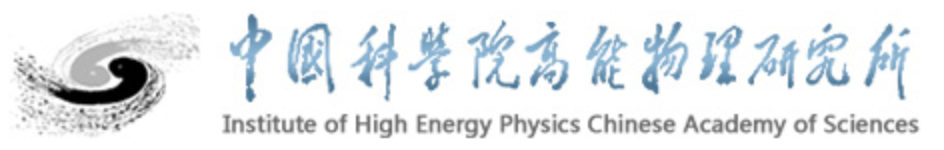 The 2nd MTCA/ATCA Workshop for Research and Industry
Li Xiao (IHEP)
On behalf of Programme Committee Chair Li Jingyi (IHEP)
Background
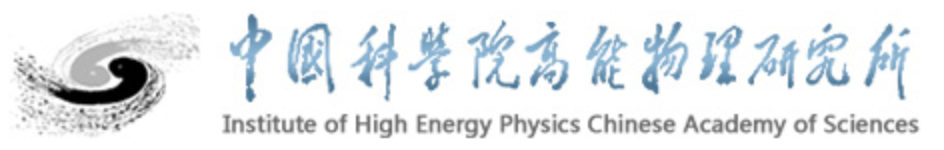 The 1st MTCA/ATCA Workshop was held in 2019.
2 months ago, we planned to hold the 2nd MTCA/ATCA Workshop off-line. But in the end the workshop was switched to on-line, due to the epidemic control.
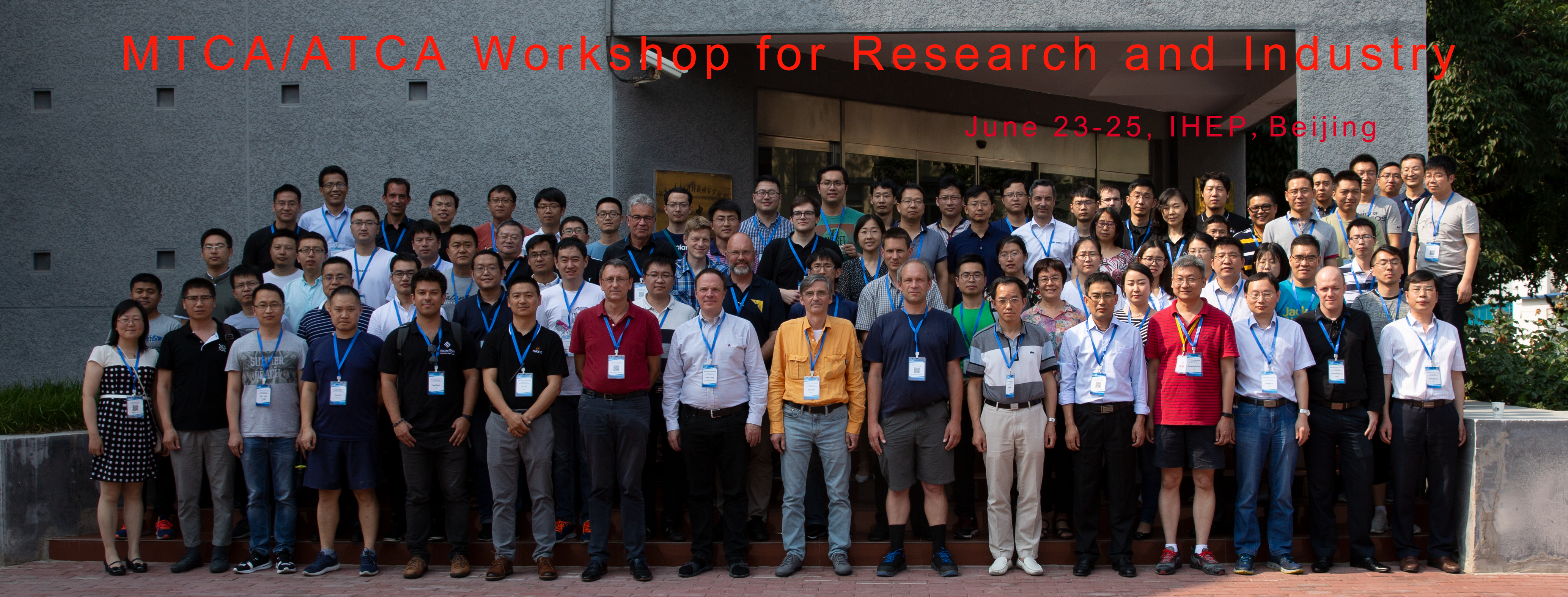 Background
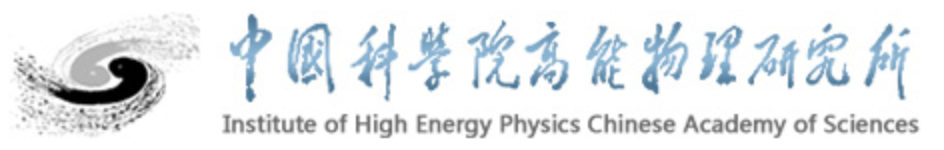 In the past 2 years, MicroTCA/ATCA kept on going in China.
The workshop will provide a platform to discuss technology, idea, and cooperation, and promote development of MTCA/ATCA standard and system in Accelerator, High Energy Physics, Photon/Neutron Science, Plasma Fusion, High Power Laser, and Industry.
With everyone's help, we will try to keep, as much as possible, the interactive spirit of a physical conference.
MicroTCA/ATCA in IHEP
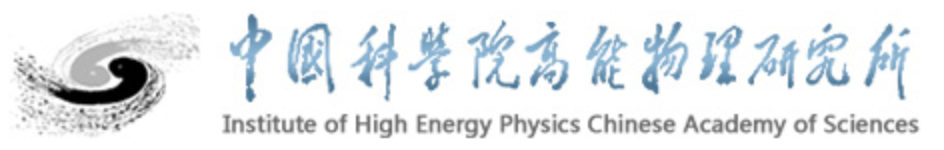 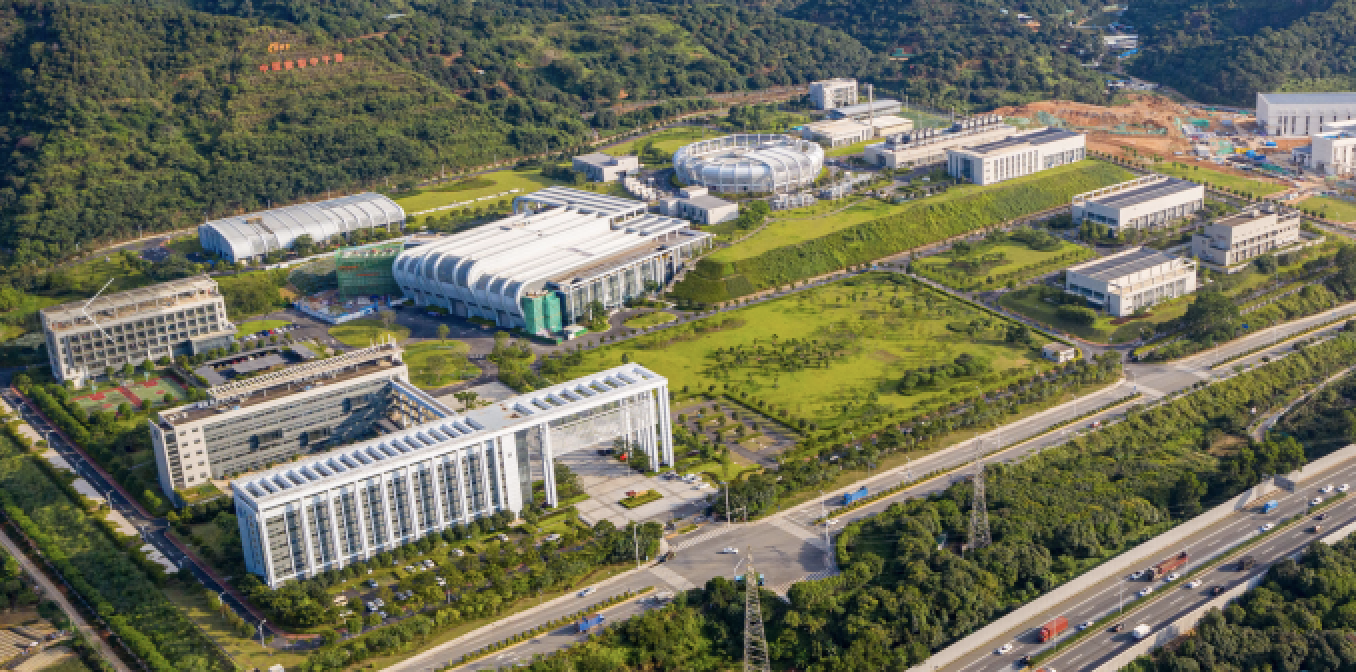 HEPS (High Energy Photon Source)
is under construction.
CSNS (China Spallation Neutron Source)
is about to upgrade soon. (CSNS-II)
MicroTCA/ATCA in IHEP
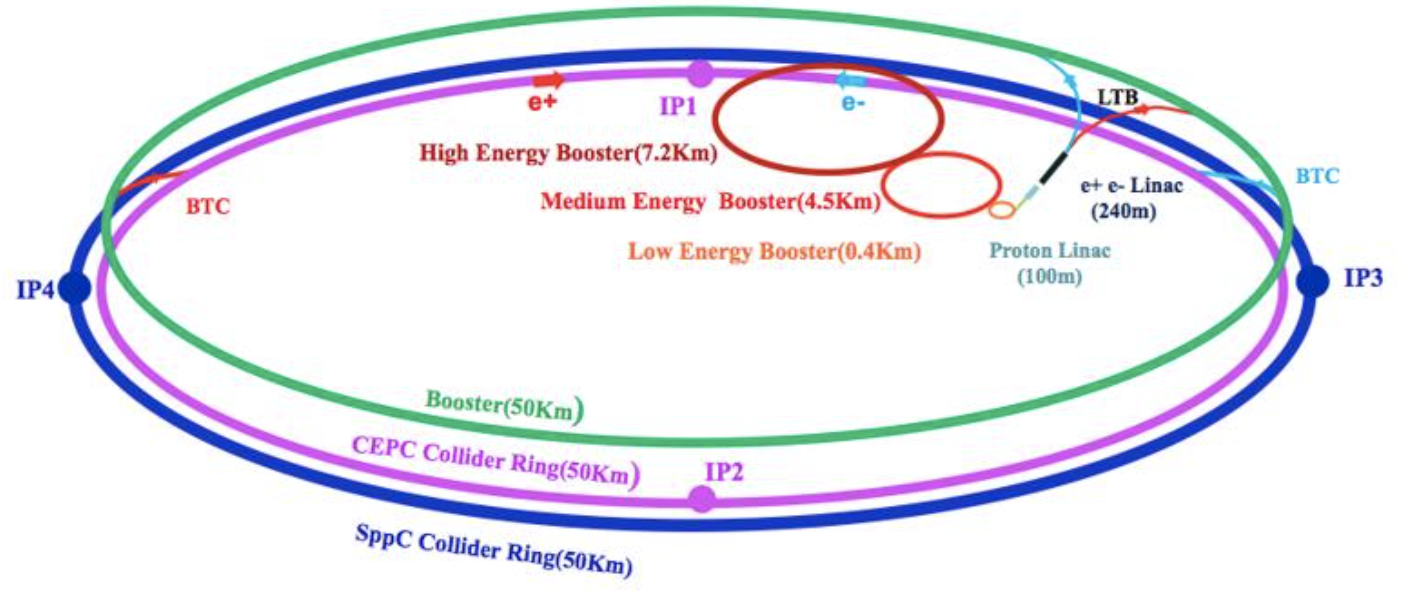 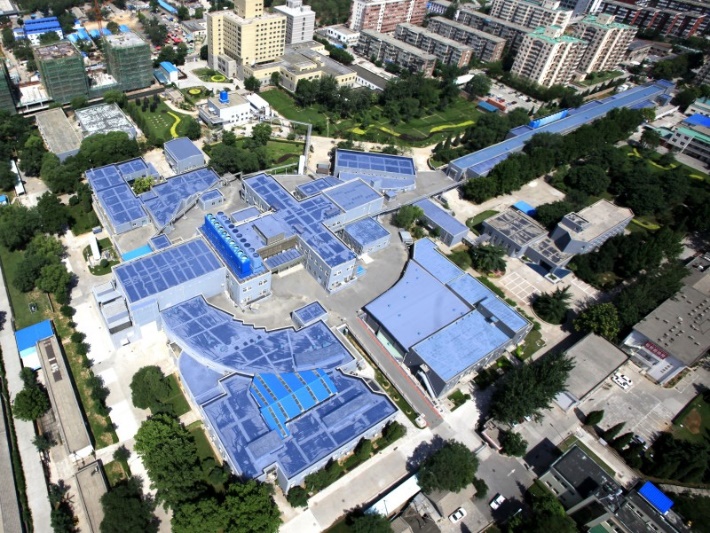 Plan：
BEPCII-U (Beijing Electron Positron Collider II- Upgrade）
SAPS (Southern Advanced Photon Source)
Future:
CEPC (Circular Electron Positron Collider)
SPPC (Super Proton Proton Collider)
MicroTCA/ATCA in IHEP
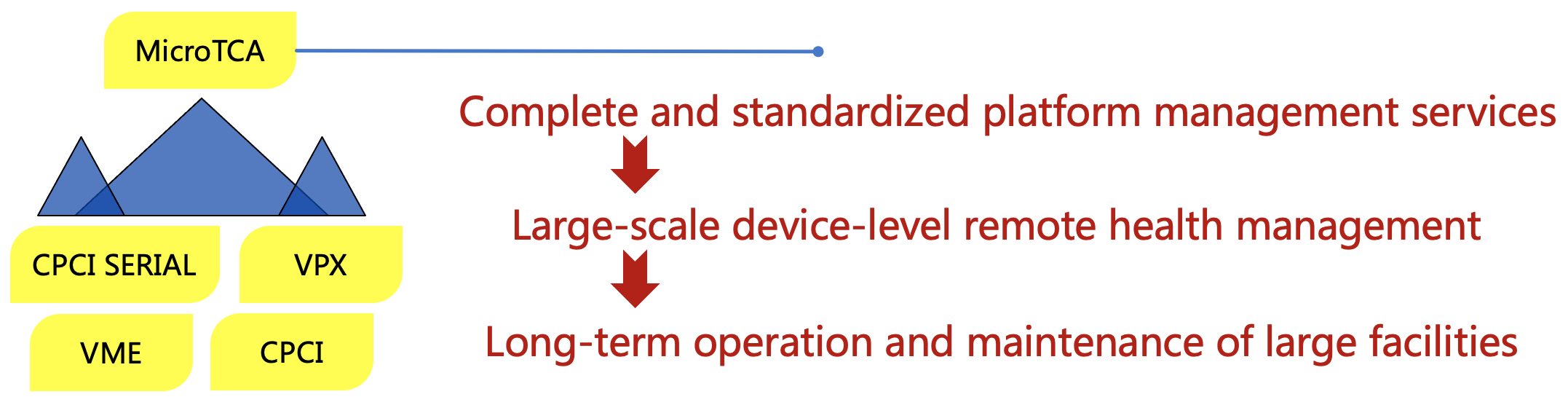 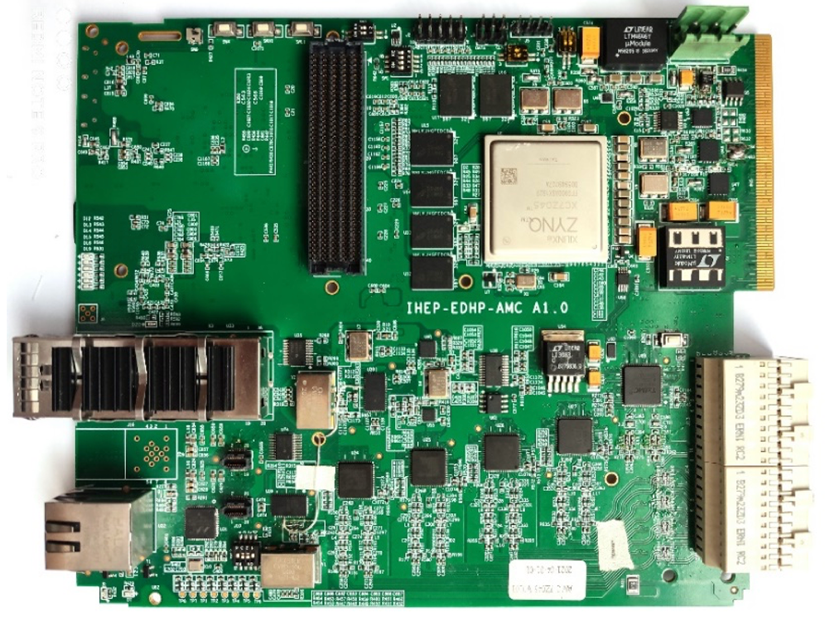 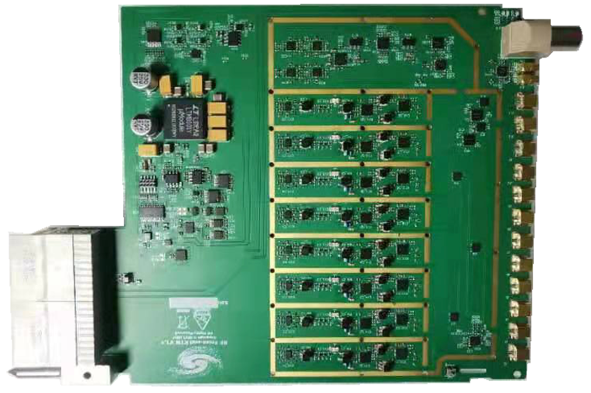 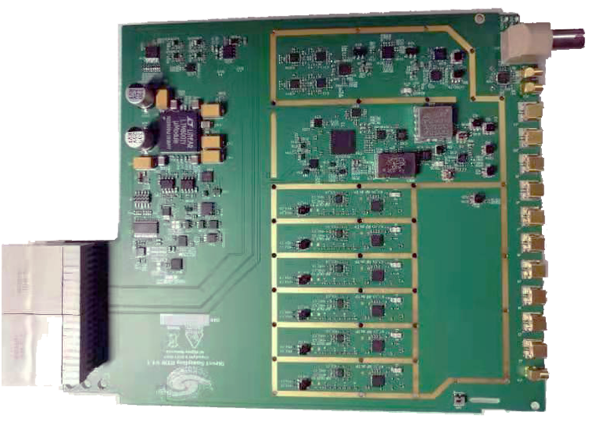 RTM（DWC8VM1 200MHz~4GHz）
AMC（IHEP-EDHP-AMC）
RTM（DS6VM1 DC~650MHz）
Virtual meeting by ZOOM
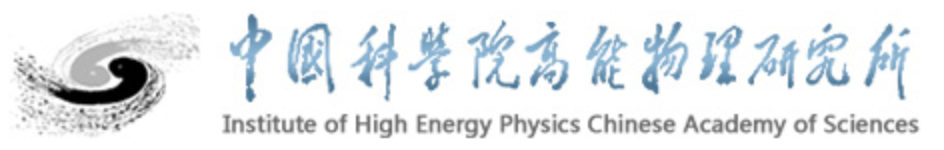 Participants: please make sure microphone and camera OFF,
                           please make sure your name is “Name (Institute/company)”.
Speakers: please make sure camera ON and slide sharing, 
                      and share the whole desktop (the first screen).
Questions: switch microphone and camera ON, raise hand OR type
                        questions in the chat room.
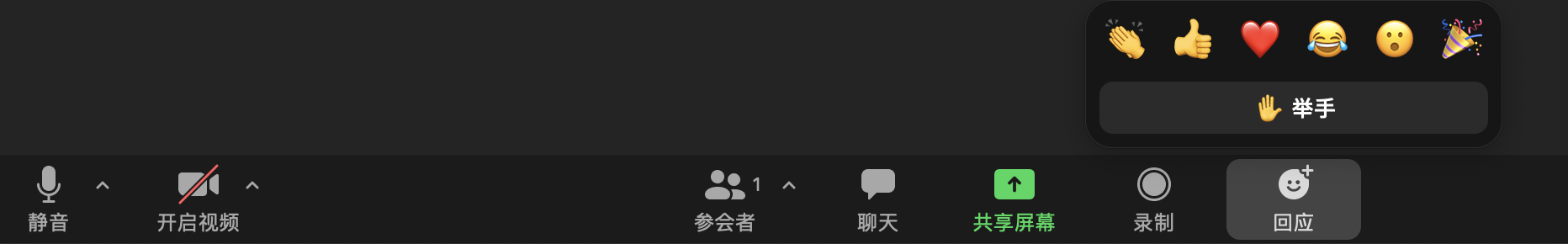 raise hand
microphone
chat
share desktop
camera
Workshop Timetable
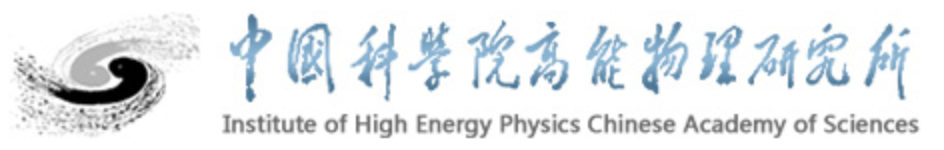 https://indico.ihep.ac.cn/event/14765/other-view?view=standard

Talk duration:  tutorial: 45min (40min talk + 5min Q&A), 
                              invited talk: 30min (26min talk + 4min Q&A),
                              contribution talk: 20min (17min talk + 3min Q&A), 
                              mini-contribution talk is 15min (12min talk + 3min Q&A)

The video will be recorded when the talk is going, and uploaded on the indico page during the workshop, please let us know if you don't want to.
Time is UTC+8 China, take photo at first time break, so turn camera on.
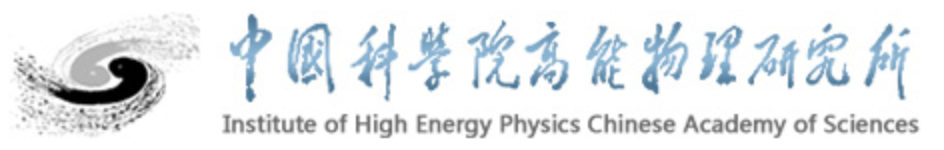 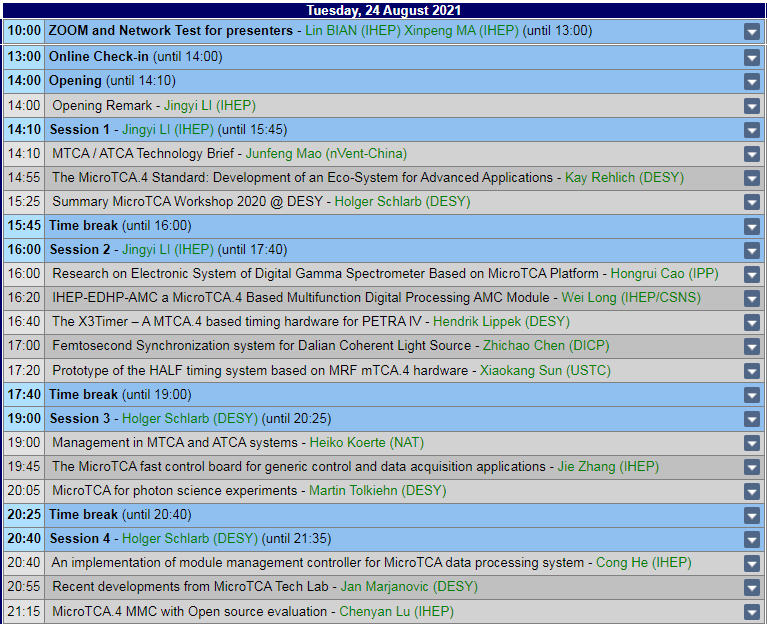 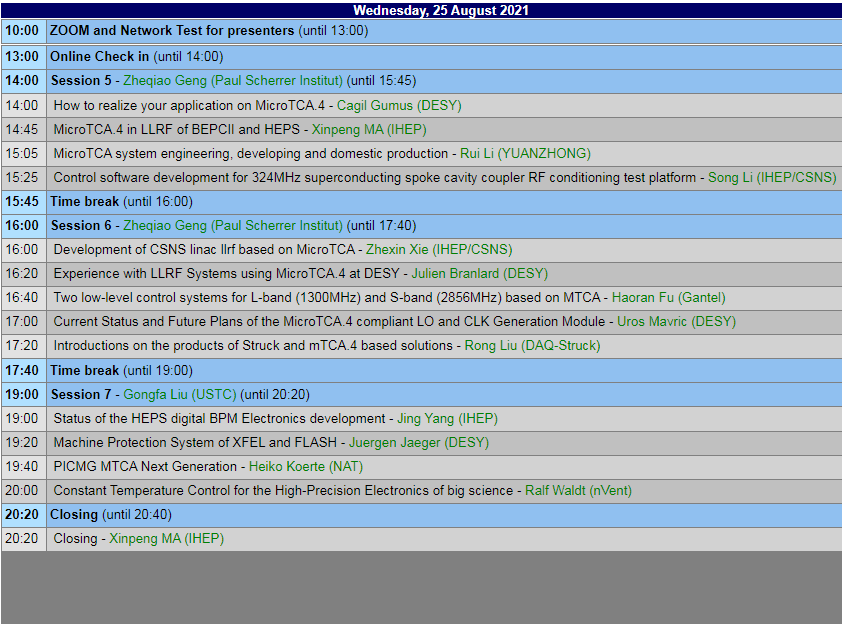 Special thanks to
Programme Committee:
Jingyi Li (Chair)           IHEP
Holger Schlarb            DESY
Gongfa Liu                   USTC
Xiao Li                           IHEP/CSNS
Xinpeng Ma                 IHEP
Local Organizing Committee:
Xinpeng Ma                IHEP
Lin Bian                        IHEP
Nan Gan                      IHEP
Chenyan Lu                 IHEP
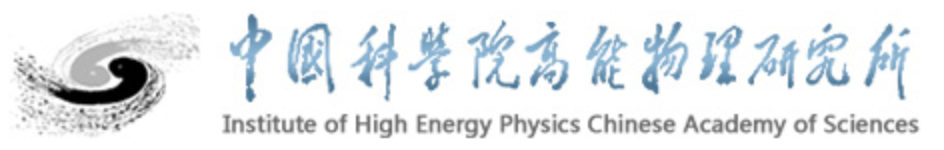 Thank you for coming!